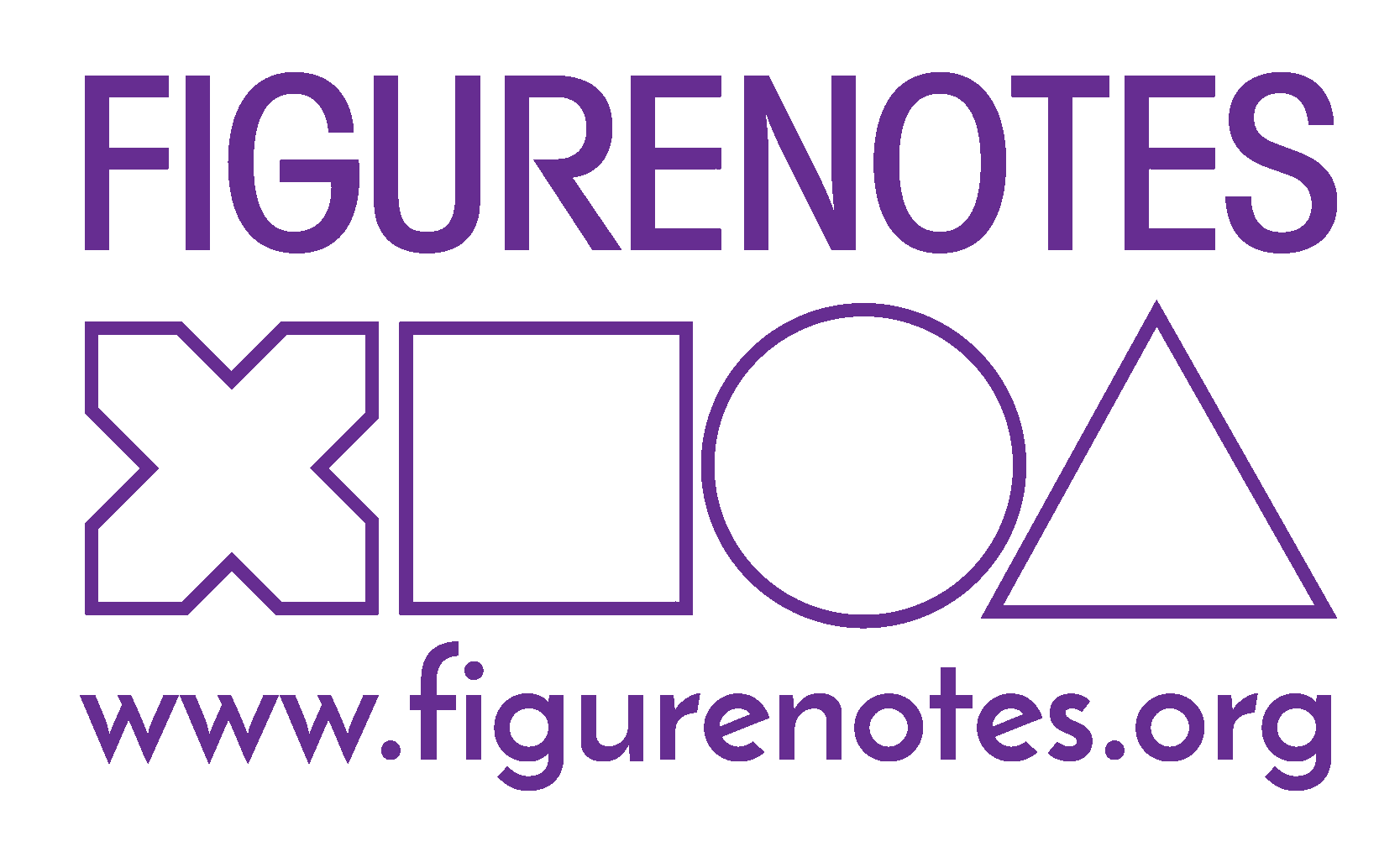 Hoe-Down
Aaron Copland
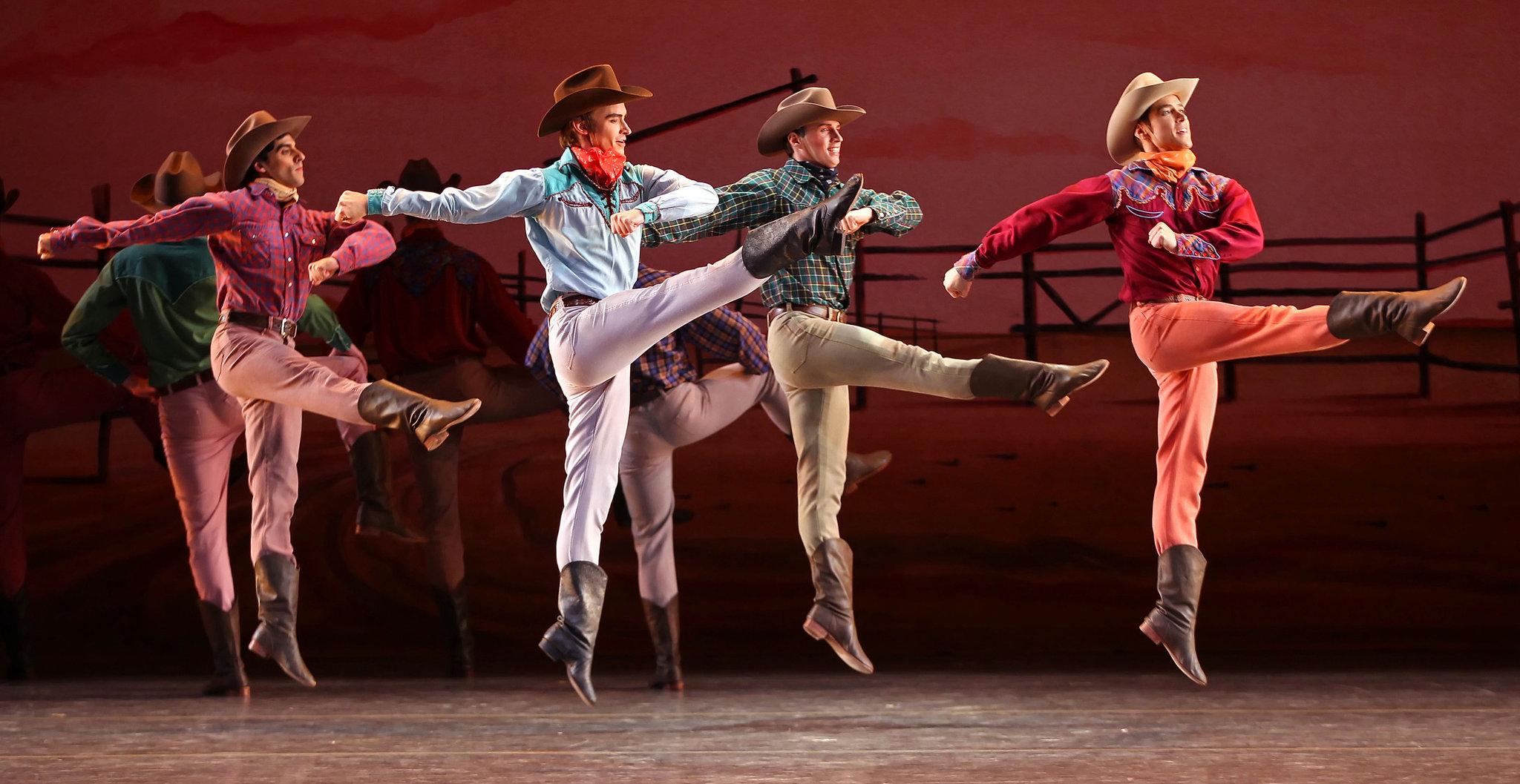 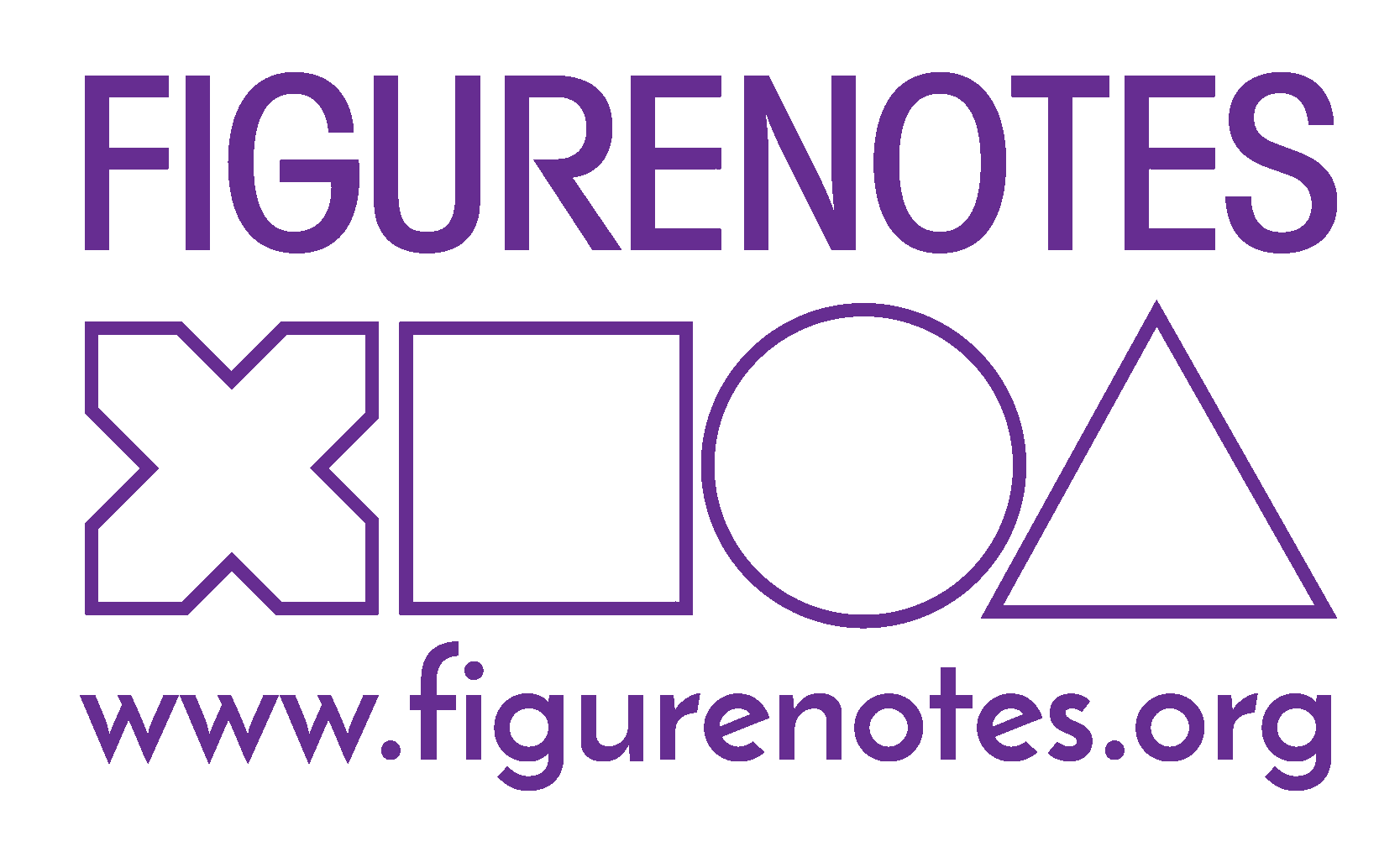 Hoe-Down - Main Themes
1
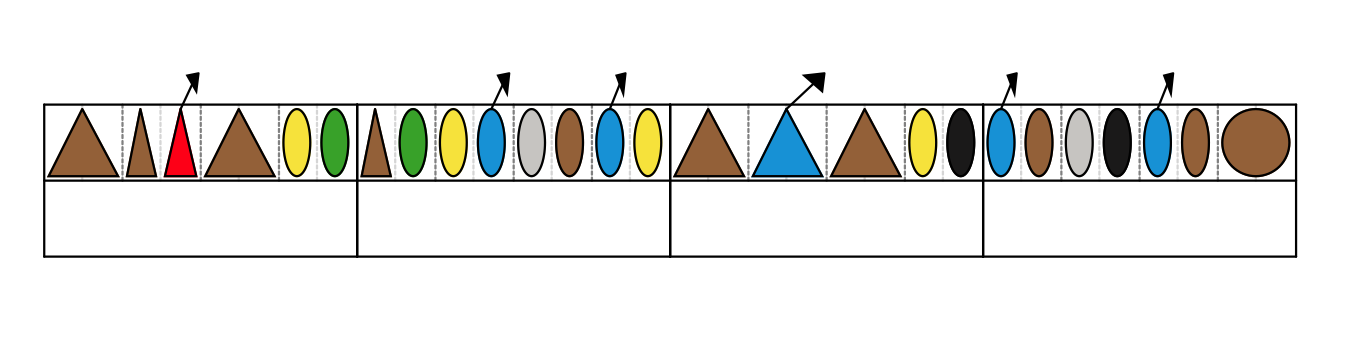 2
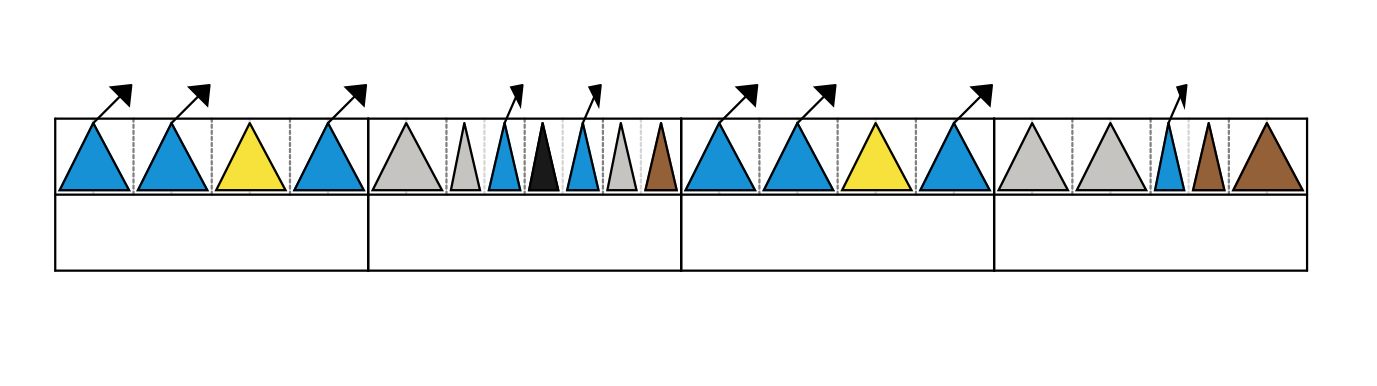 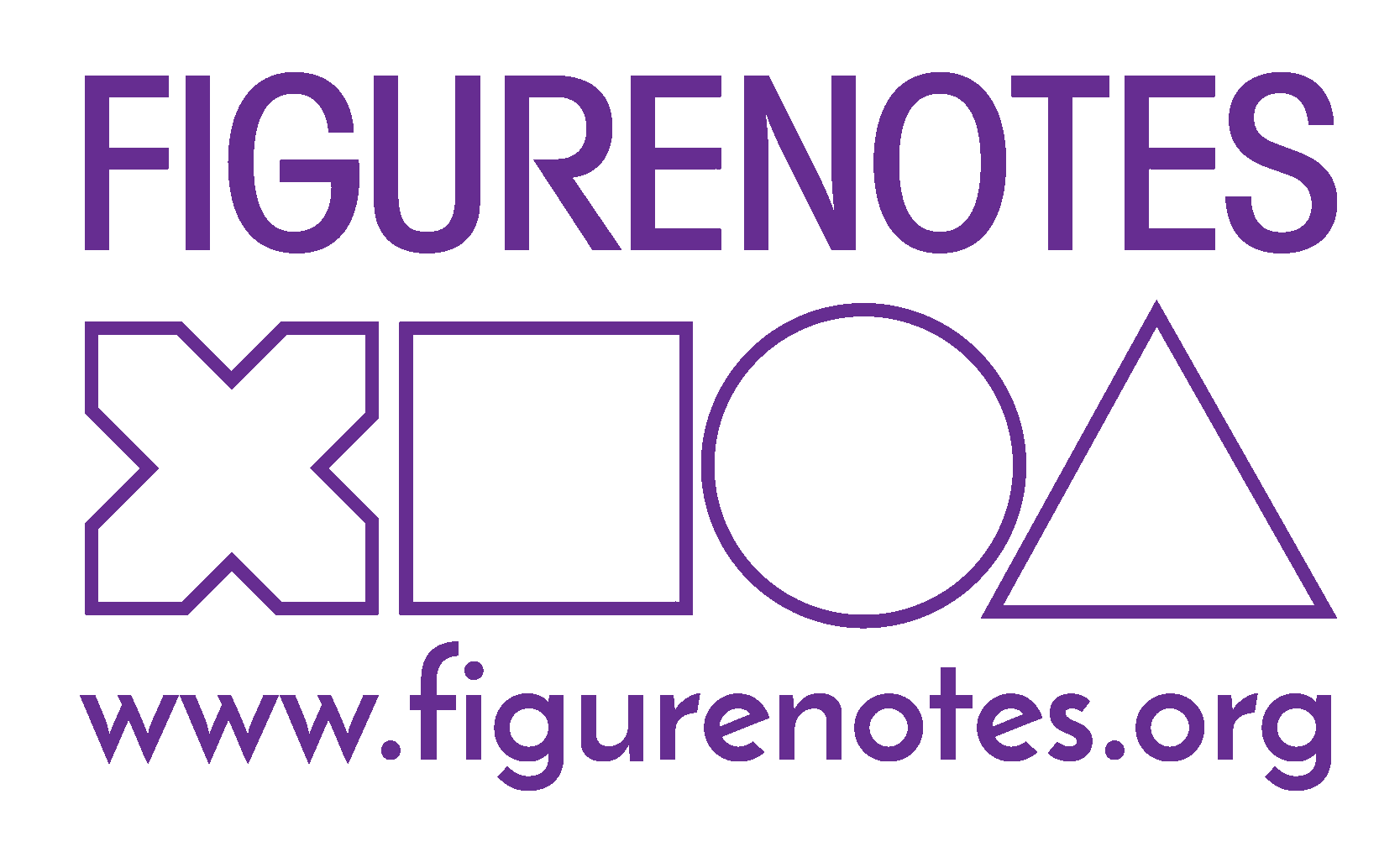 3
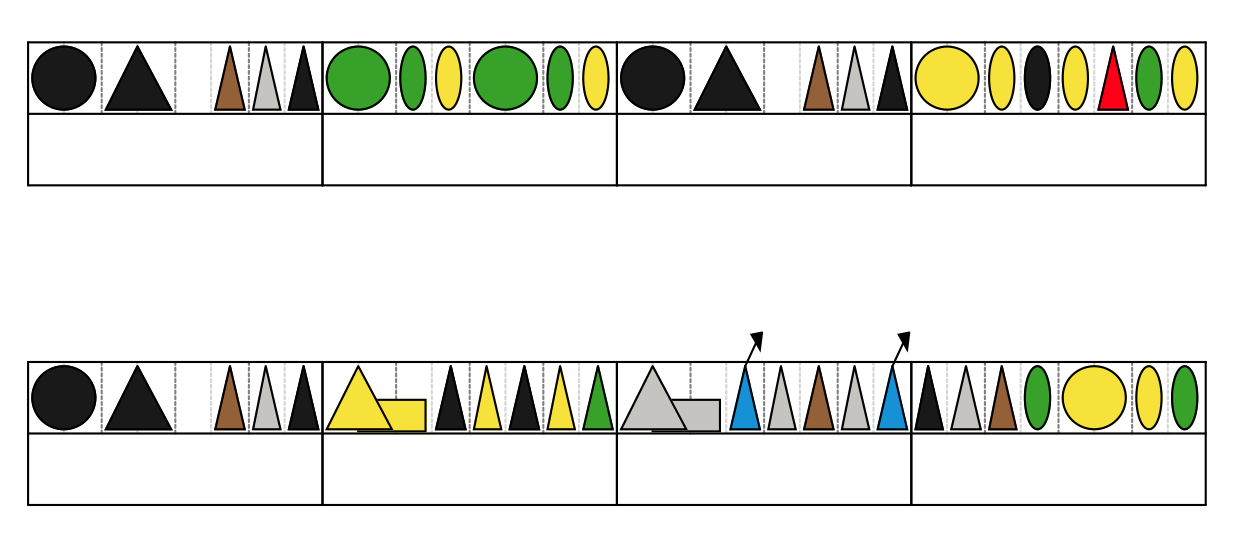 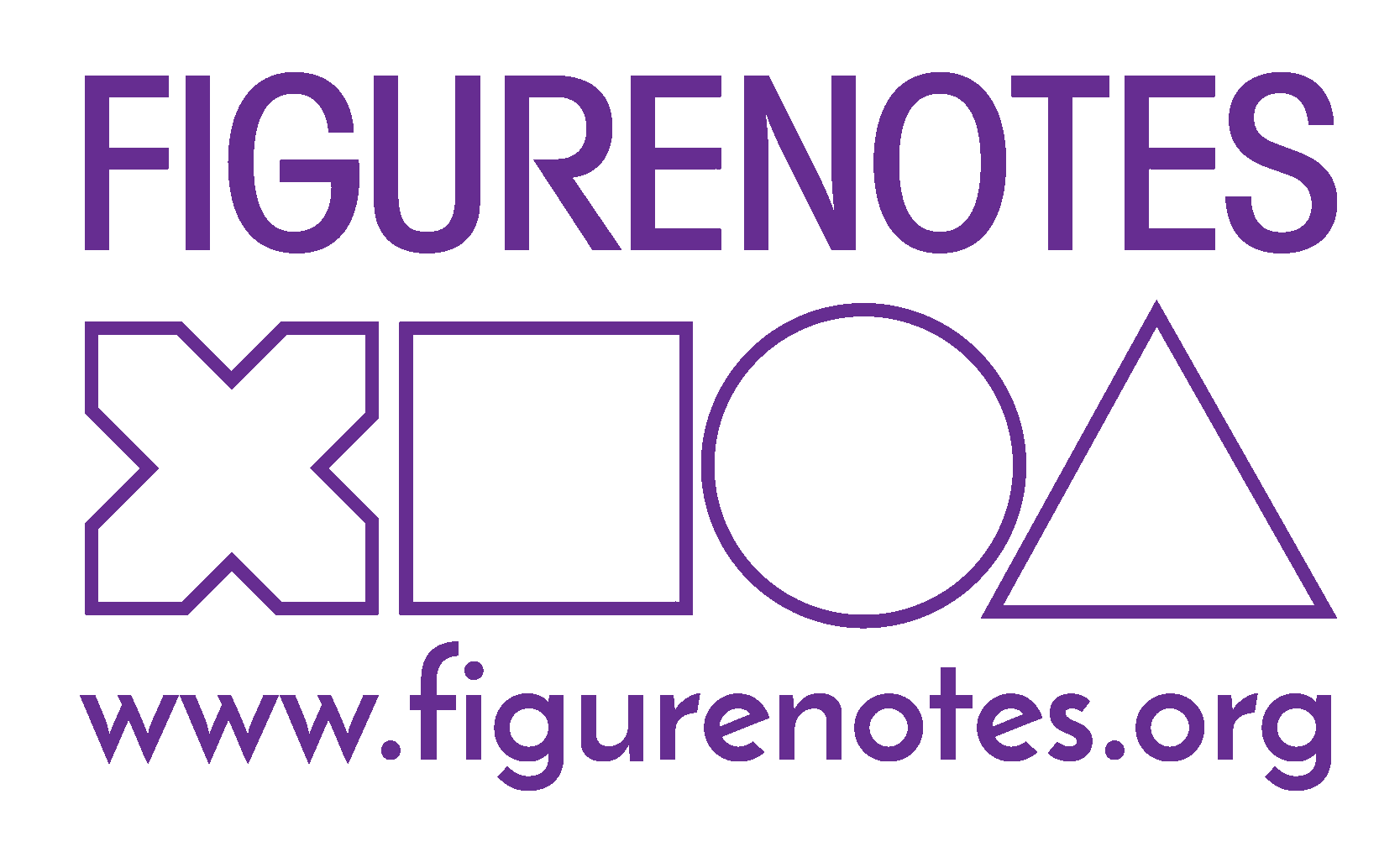 Games
Games devised by Birmingham Conservatoire
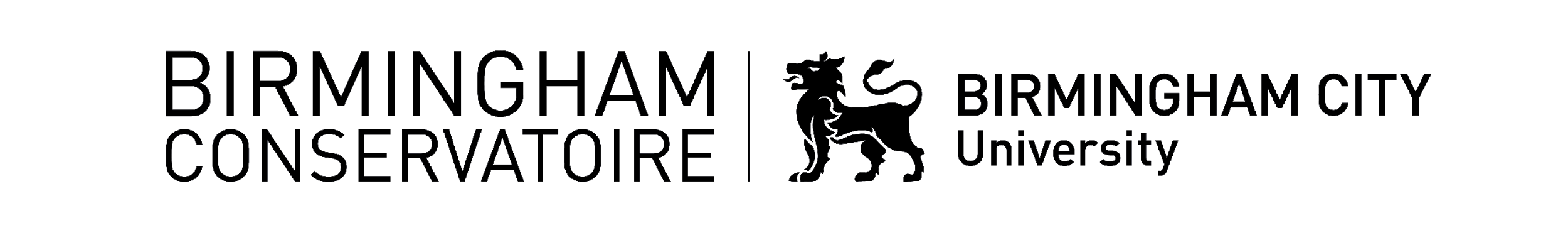 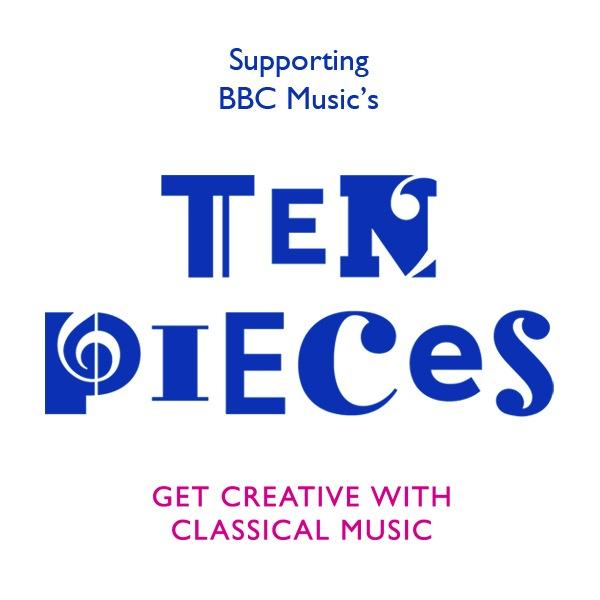 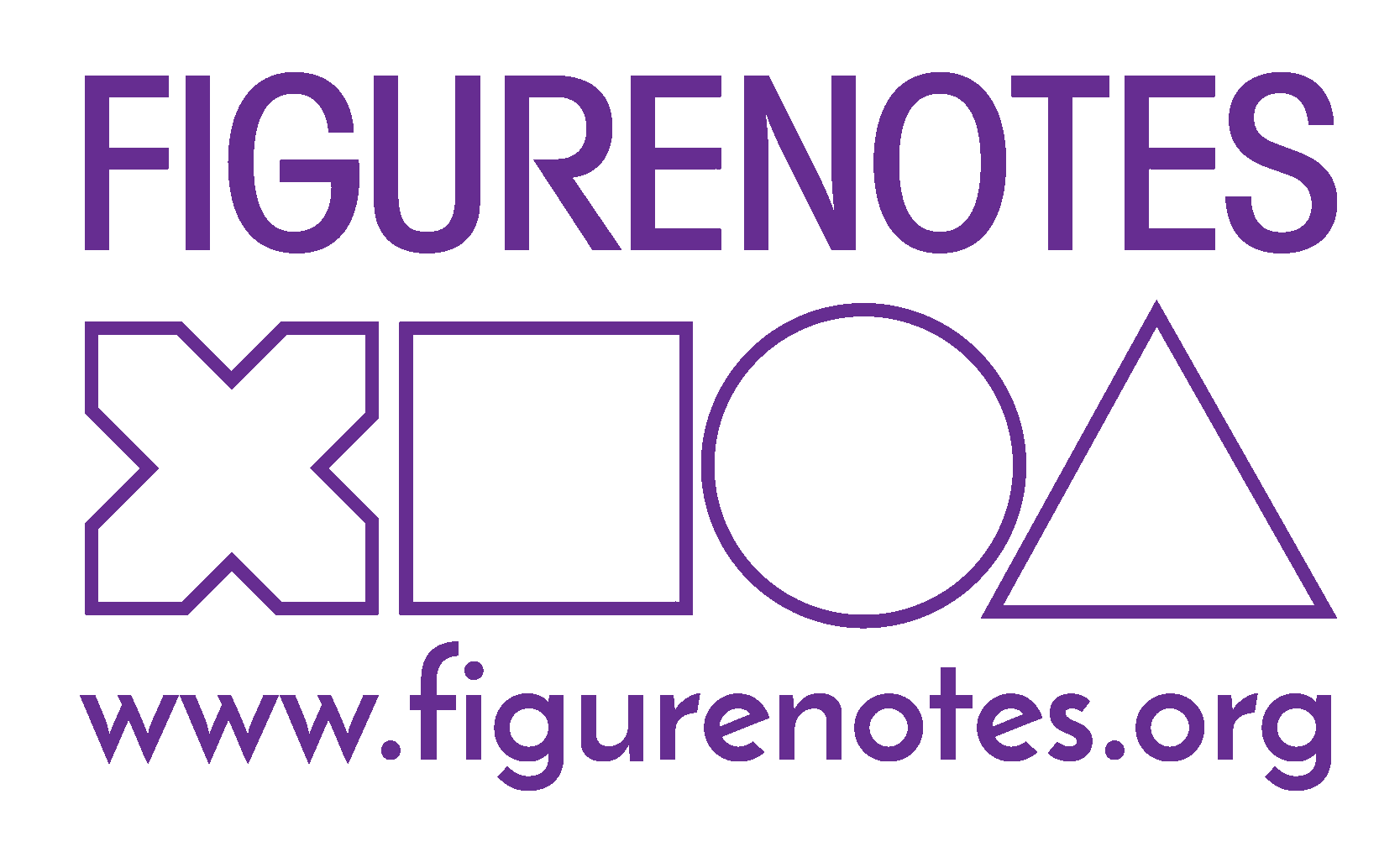 Aims
Introduce melodic material

Use pulse as a key element 

Improve literacy and numeracy skills

Use phrases to learn the melodies of the piece

Explore some of the rhythmic content of the piece through body percussion

Layer melodic content and rhythmic content to produce a piece

Share a new short piece composed collaboratively based on key concepts of the composition
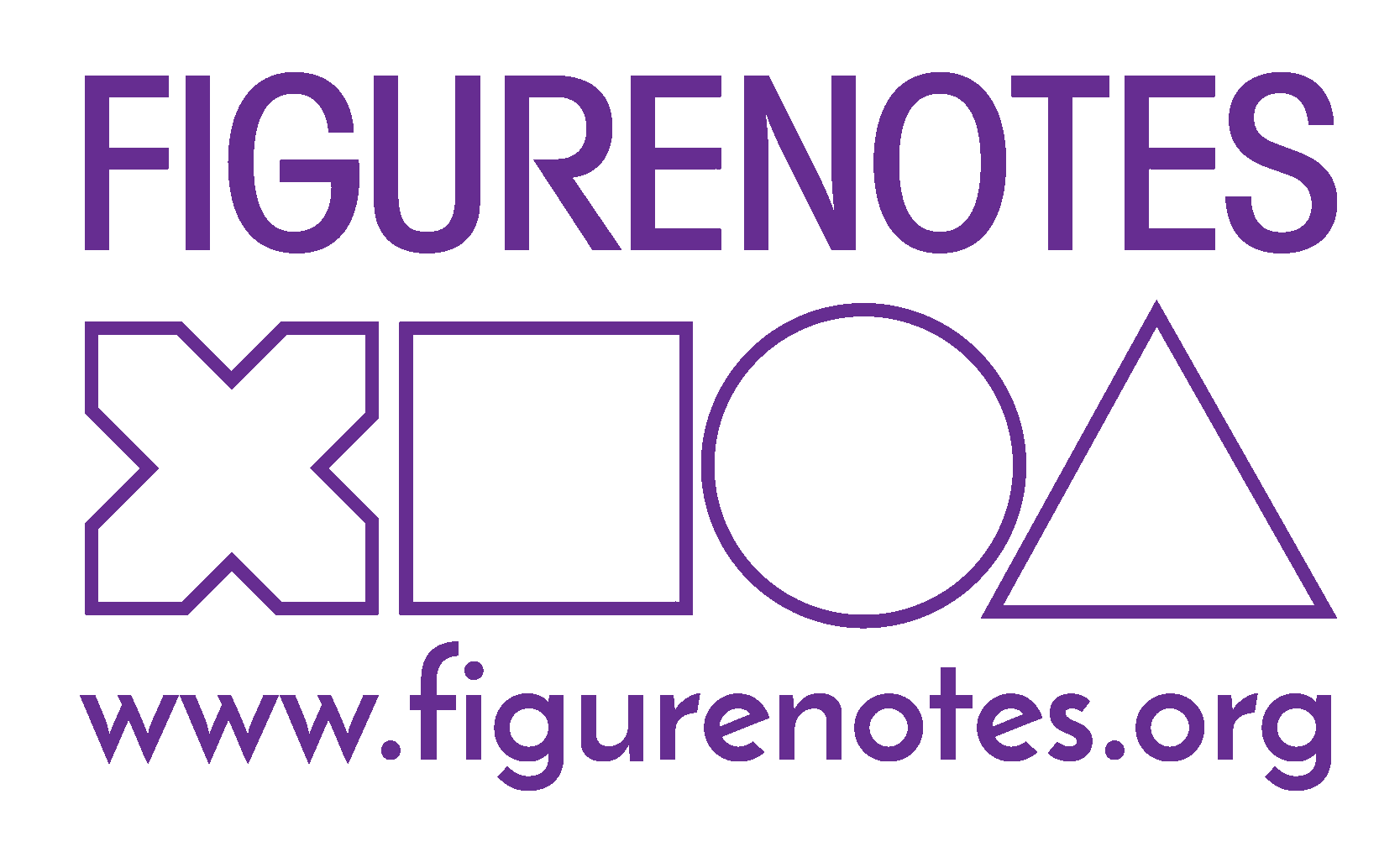 Game 1
Warm Up 
Everyone standing in a circle – pass the sound around

First steps:
 “Yeehaa” – Pass round clockwise – (arm in fist facing the direction it is going)

“Haybarn” – Skips a person (hands above head in roof shape)


Next steps:
“Hoe-down” – blocks the direction of travel and sends it back the opposite way (arm in fist facing the opposite way of travel)
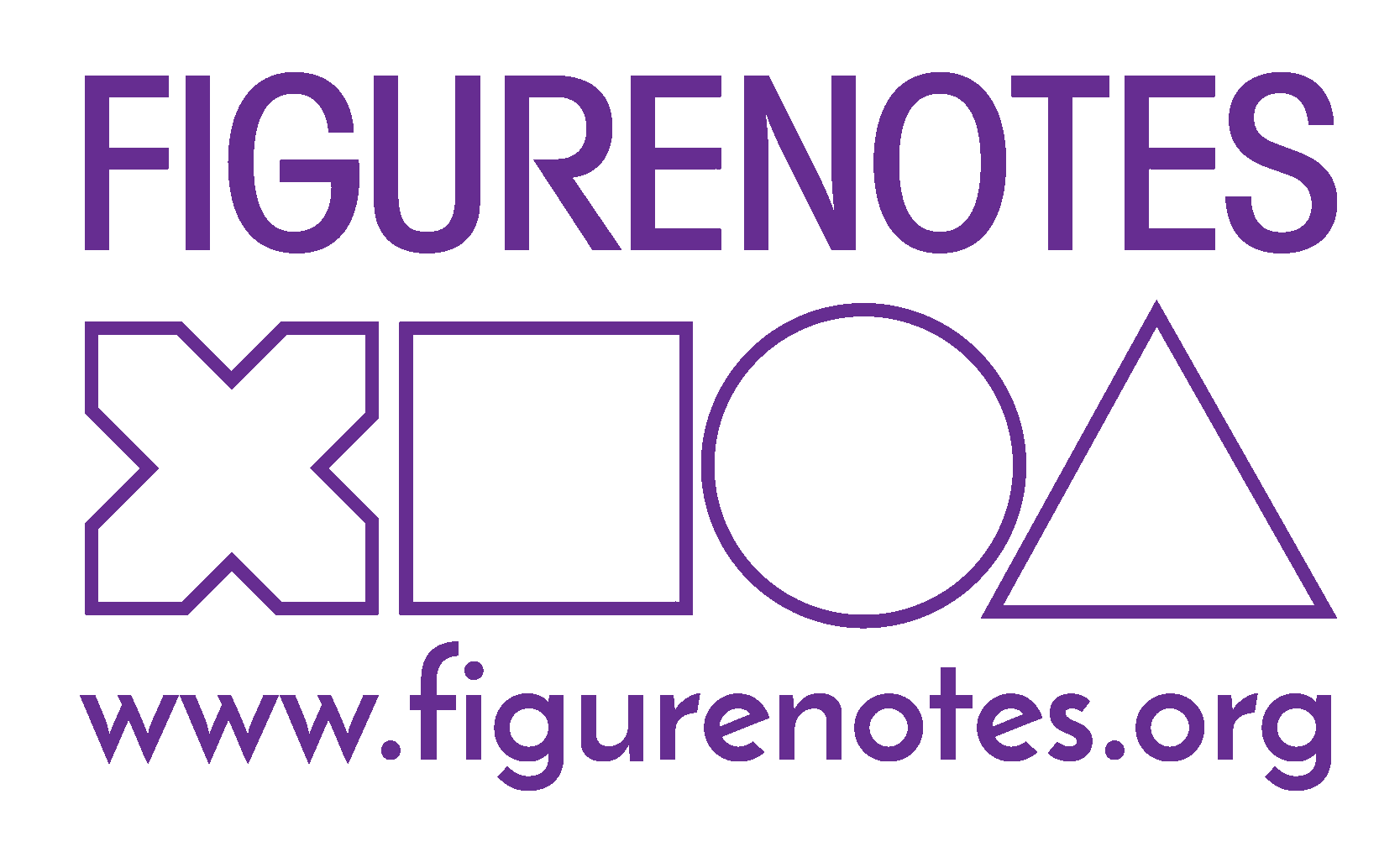 Game 2
Warm Up

Name everyone “A”  or “B” 
Ask “B” people to move into the middle and form a smaller circle. 
You should now have 2 circles

First Steps - Pulse
In a circle, walk together but in opposite directions, clapping on the beat in 2/4 time (not 4/4)

Next Steps
Ask someone to shout out a number between 1-10 

Now walk for 4 bars, still clapping on the beat and rest for the amount of bars that person chose… does everyone come back in at the same time?
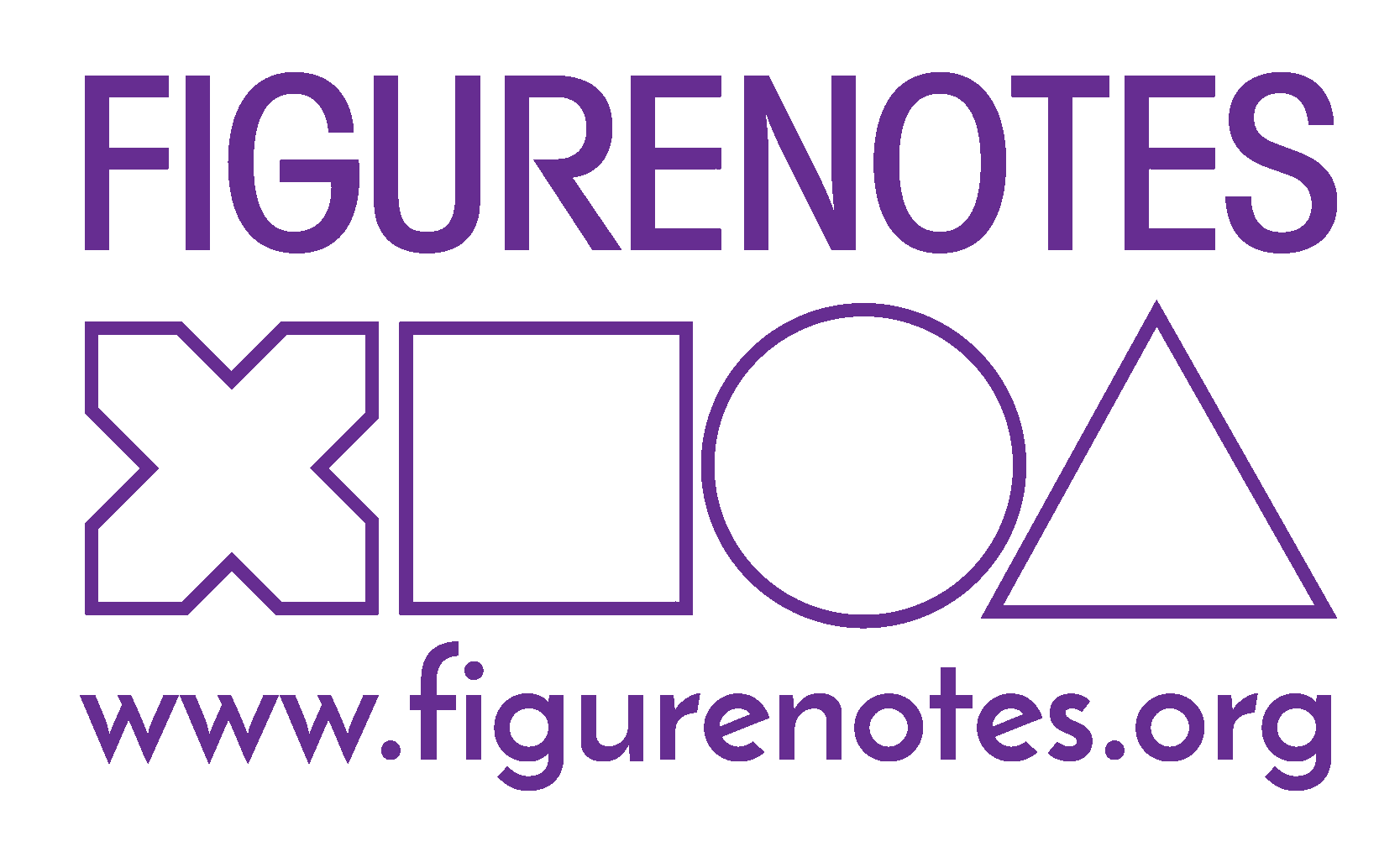 Game 3
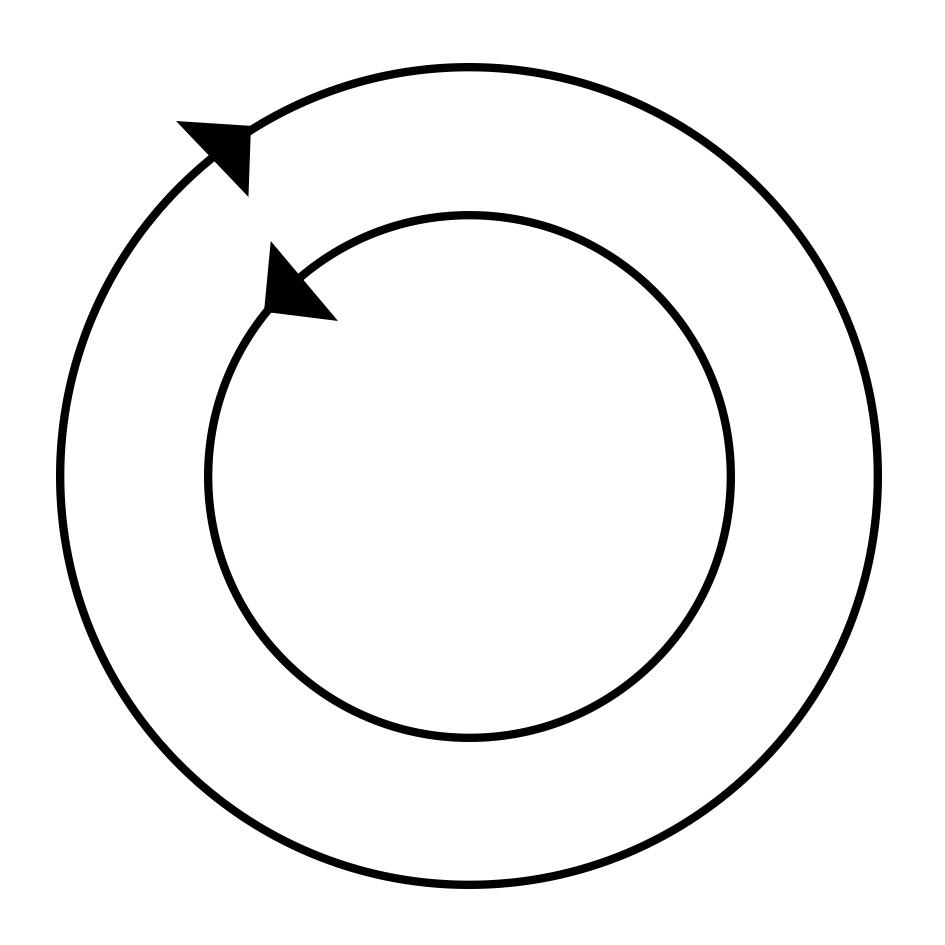 Game – On and off the beat
Everyone still in two circles and walking in opposite directions

Sets of claves per person – broom handles work really well chopped up. If no claves then pick a different body percussion sound

One group claps ON the beat while the other group uses claves OFF the beat

Once this is going well then you can STOP for 4 bars before switching the direction and swapping everyone round
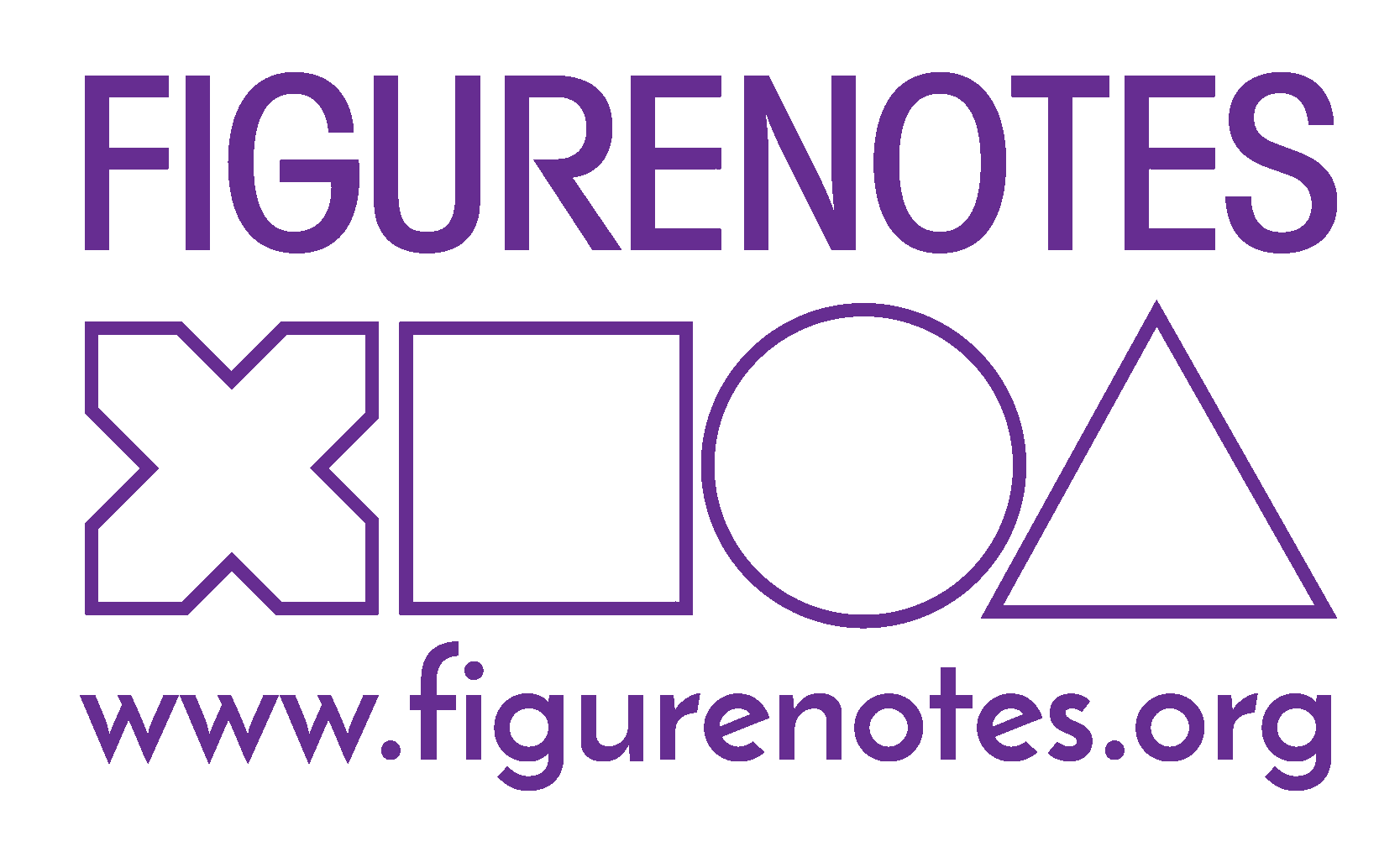 Game 4
Game – On and off the beat

As Game 3 but clapping/tapping twice off the beat instead of once.

Use claves for the top part
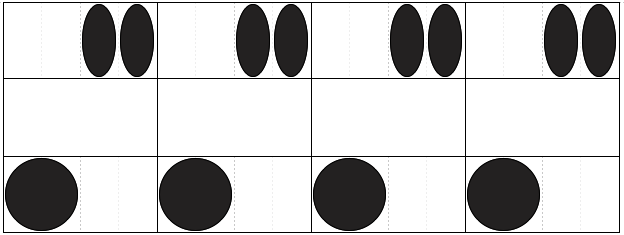 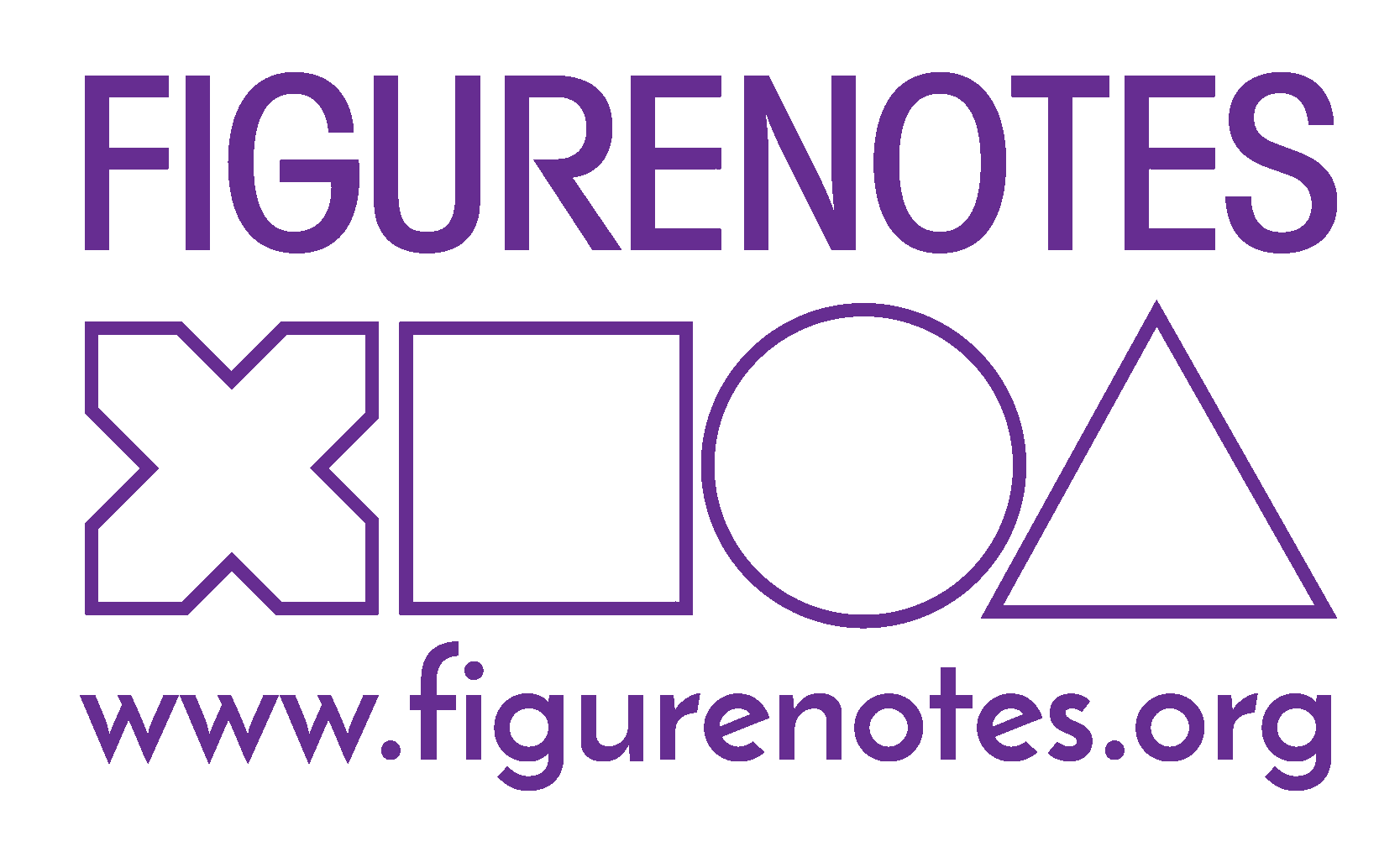 Game 5
Singing Game

Whole group to start with
In D Major using D, E, F#, G, A – sing the numbers. 

1
1-2-1
1-2-3-2-1
1-2-3-4-3-2-1
1-2-3-4-5-4-3-2-1


Then in pairs using the following rhythm ask pupils to create their own tunes singing the numbers




You can extend this activity to use all the notes of D Major
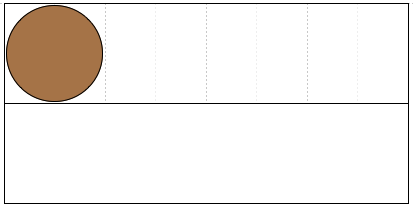 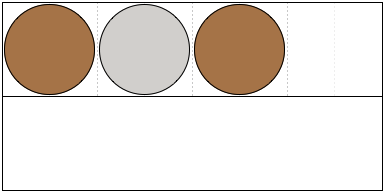 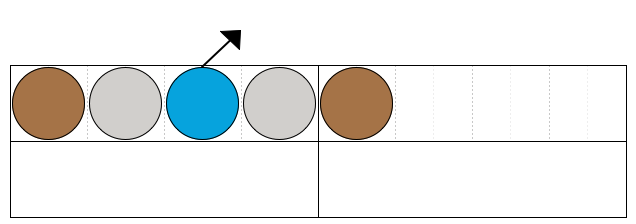 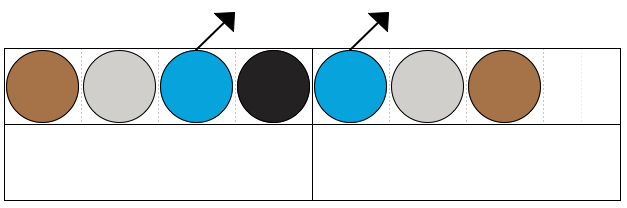 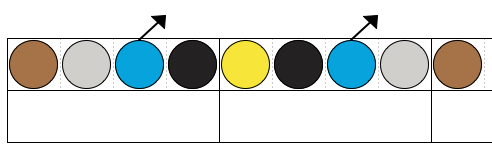 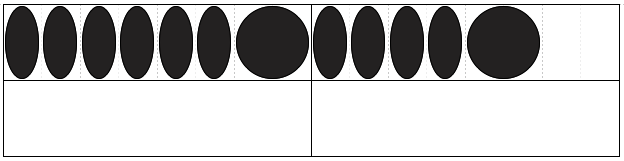 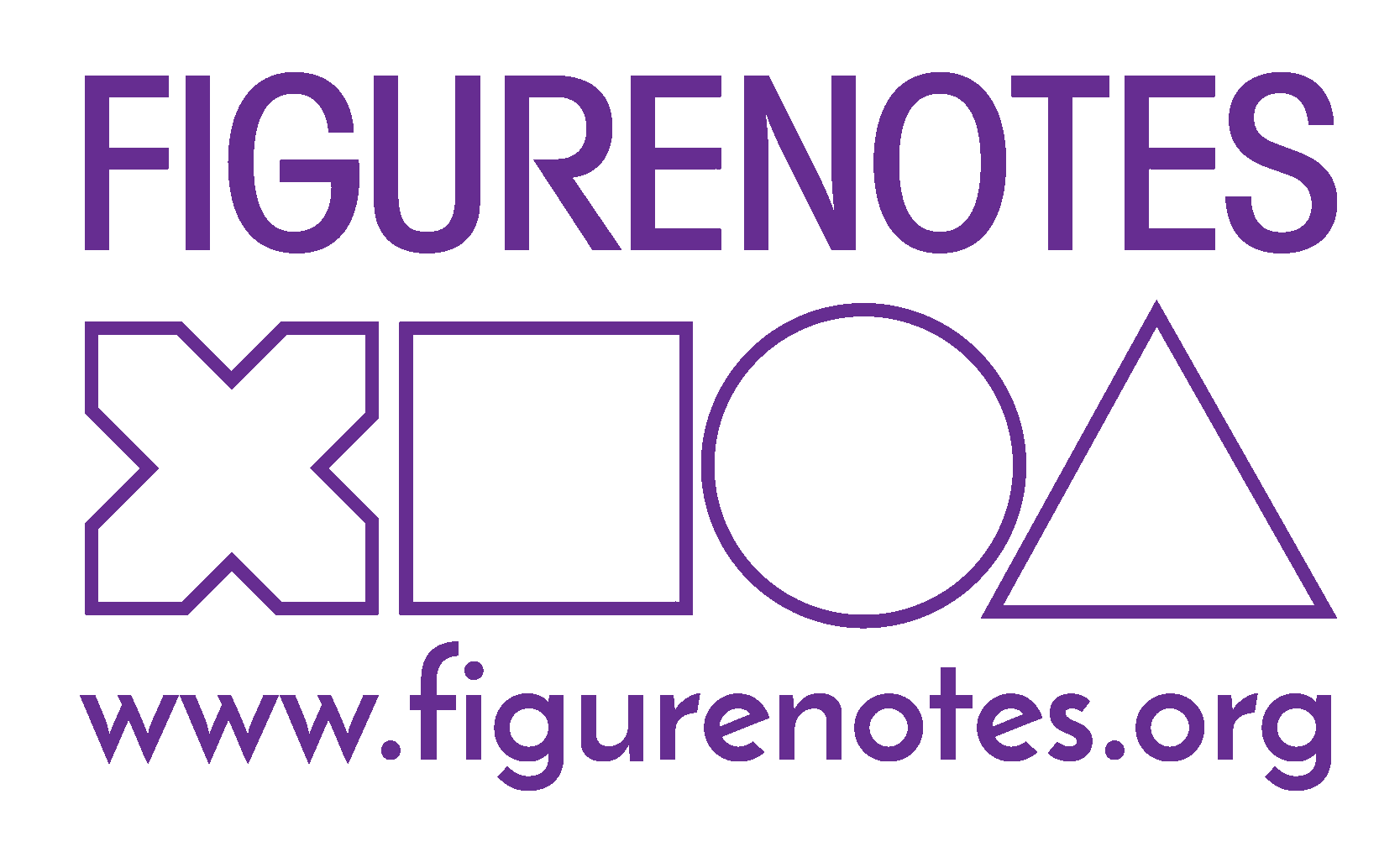 Other things to introduce
Similar games can be introduced for traditional folk music from different countries, particularly ceilidh music. 

Go into the history of the music and the composer

Find the common rhythms with other pieces
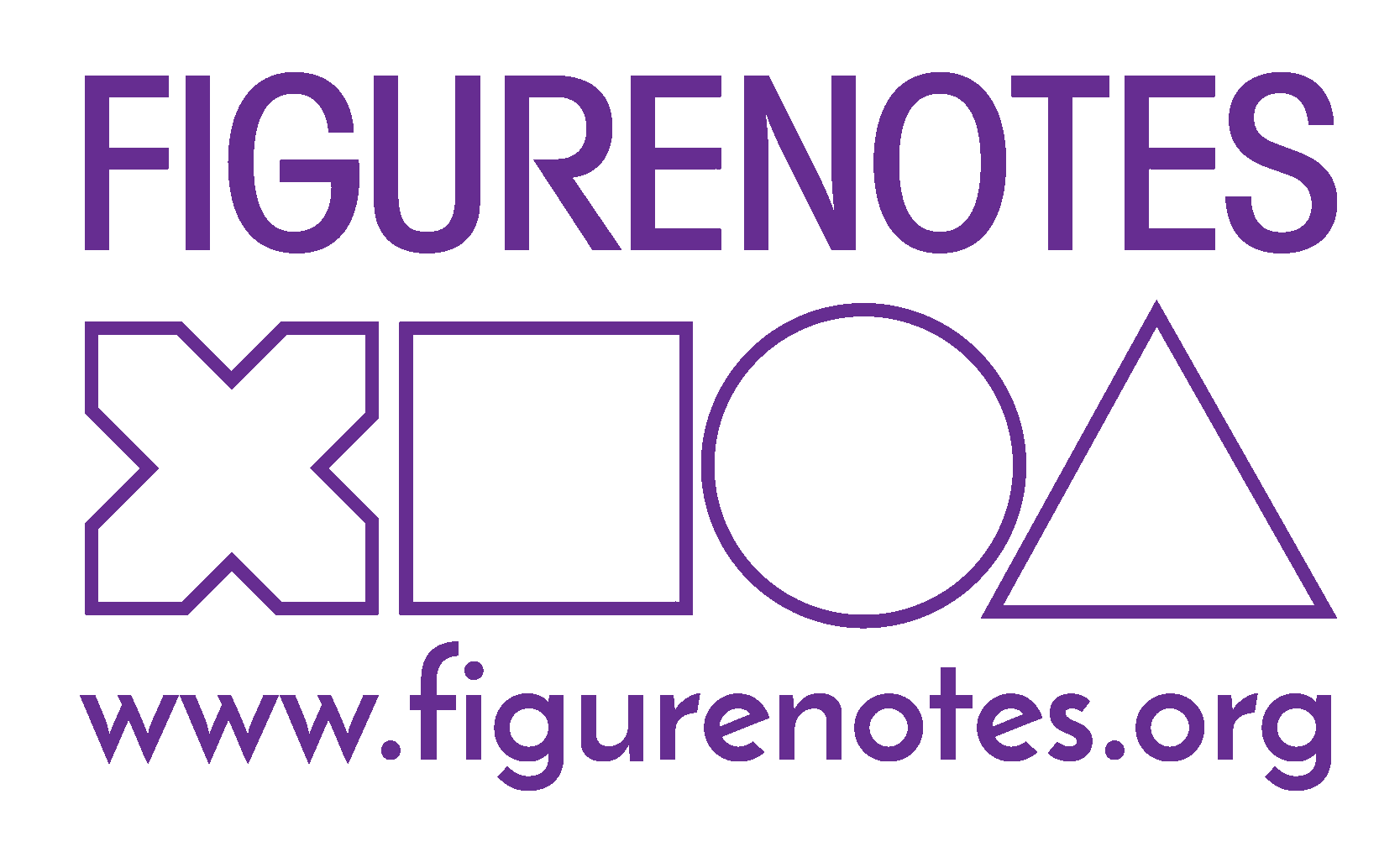 Worksheet
Download the Figurenotes Hoe-Down resources for help with learning the melody

Take a look at the other resources available via the BBC Ten Pieces website or the Figurenotes Resource Base
www.figurenotes.org